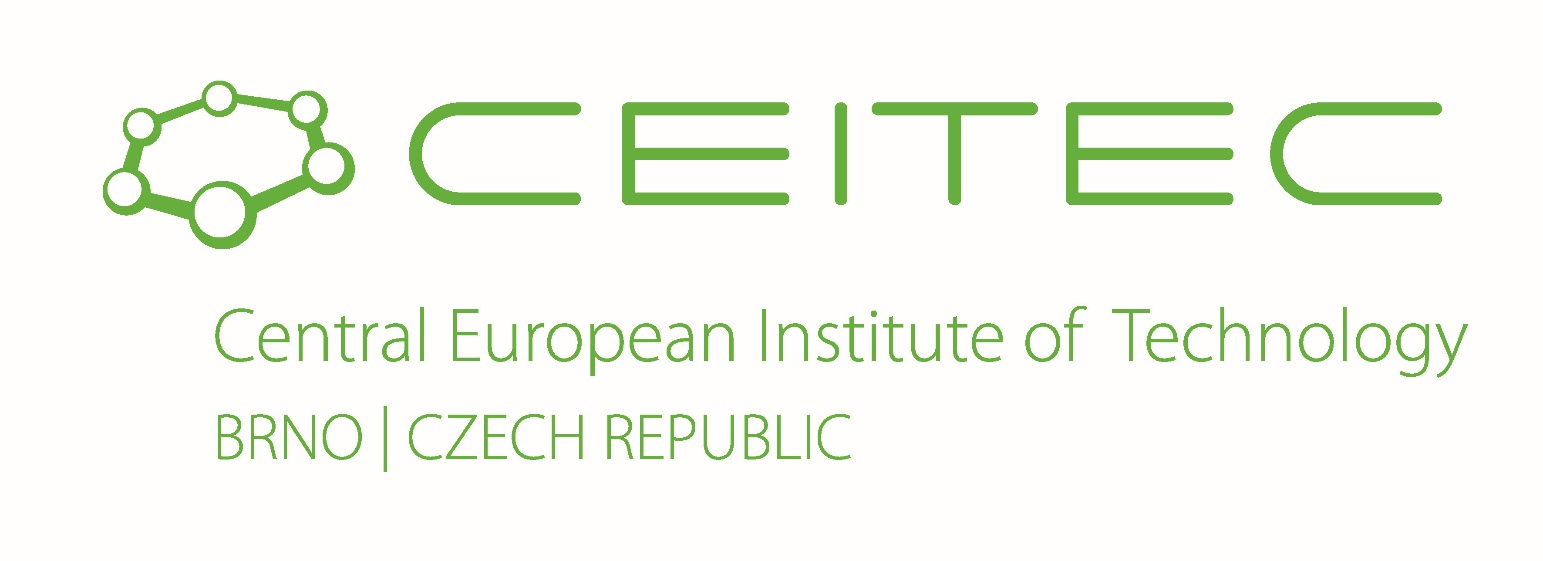 Introduction to Bioinformatics (LF:DSIB01)
Week 5 : Dynamic Programming
Sequence Alignment – Hamming Distance (1950)
Given two equally sized sequences, what is the distance between the sequences?

Hamming Distance = number of mismatches
ATCAGGTCATGCAG
ATCAGGACATGCAC

Hamming Distance fails with insertion
ATCAGGTCATGCAG
AtTCAGGACATGCA
2
Sequence Alignment – Levenshtein Distance (1965)
Given two potentially related sequences (of any length), what is the distance between the sequences?

Distance = minimum number of edits needed to get from A to B
Edits = Substitution of letter, addition of letter, deletion of letter

A = “ACGTCATCA”
B = “TAGTGTCA”

Scoring Function
	Score(AB) = Total cost of editing A to B
	Cost of substitution (mutation) (-1)
	Cost of indel (-1)
	Reward for match (+1)

What is the best alignment (highest score)?
How do you calculate it?
Sequence Alignment – Levenshtein Distance (1965)
Score = -5
A C G T C A T C A
T A G T G T C A _
4
Sequence Alignment – Levenshtein Distance (1965)
Score = -5
A C G T C A T C A
T A G T G T C A _

Score = +1
A C G T C A T C A
T A G T G _ T C A
5
Sequence Alignment – Levenshtein Distance (1965)
Score = -5
A C G T C A T C A
T A G T G T C A _

Score = +1
A C G T C A T C A
T A G T G _ T C A

Score = +2
_ A C G T C A T C A
T A _ G T G _ T C A
6
Sequence Alignment
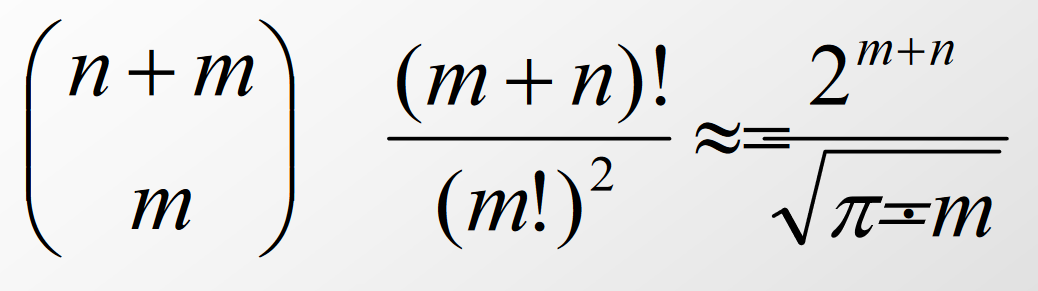 Way too many sequences for 
Brute Force enumeration
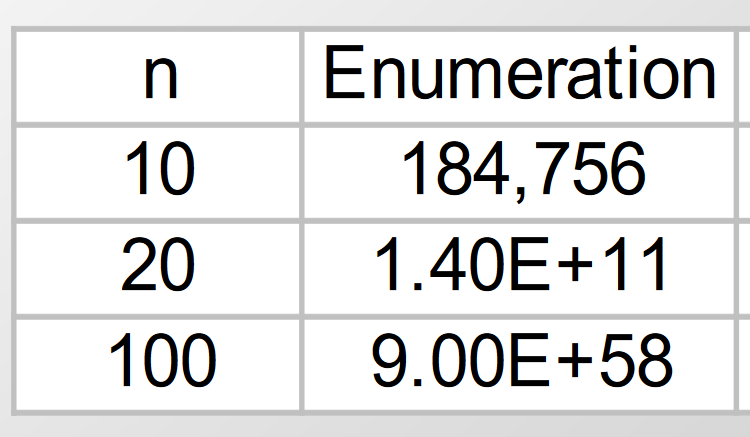 7
Coin Change (Euro)
Convert an amount of money into the fewest number of coins
Input: Amount of money (M)
Output: the smallest number of 50c (a), 20c (b), 10c (c), 5c (d), 2c (e) and 1c (f)
such that 50a+20b+10c+5d+2e+1f = M
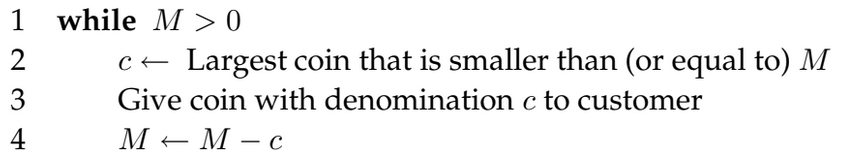 Try: M=60c; M=55c; M=40c
8
Coin Change (Generalised)
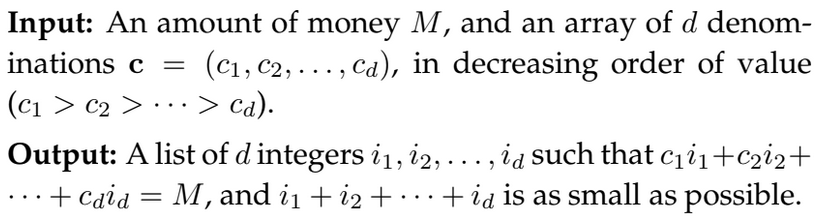 9
Coin Change (US)
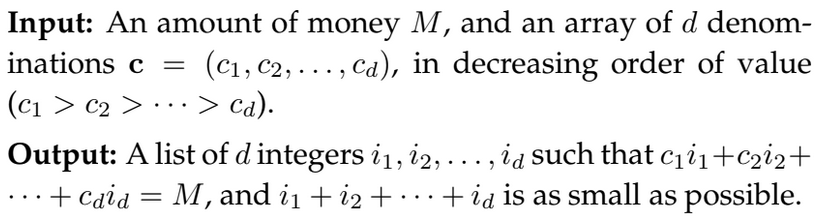 Try
M = 40; c1=25, c2=10, c3=5, c4=1
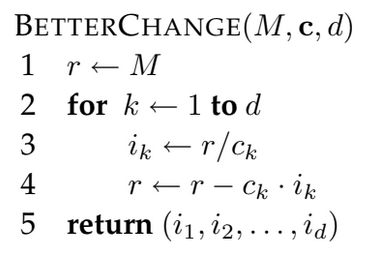 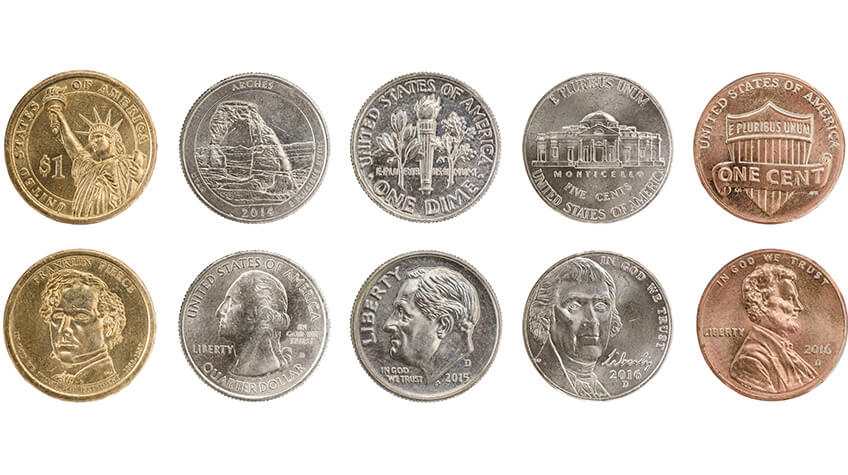 NB: Division = “floor”
10
Coin Change (US)
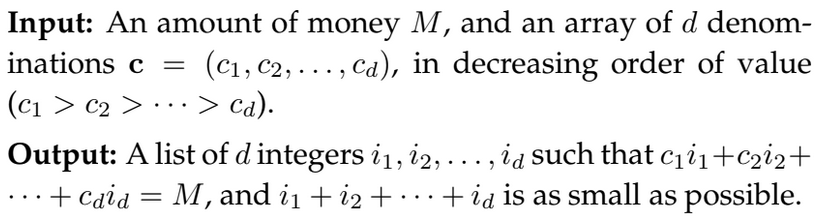 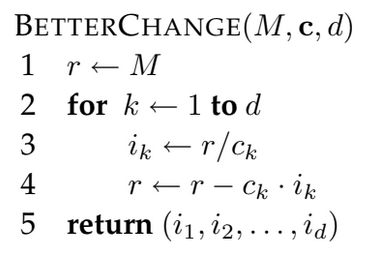 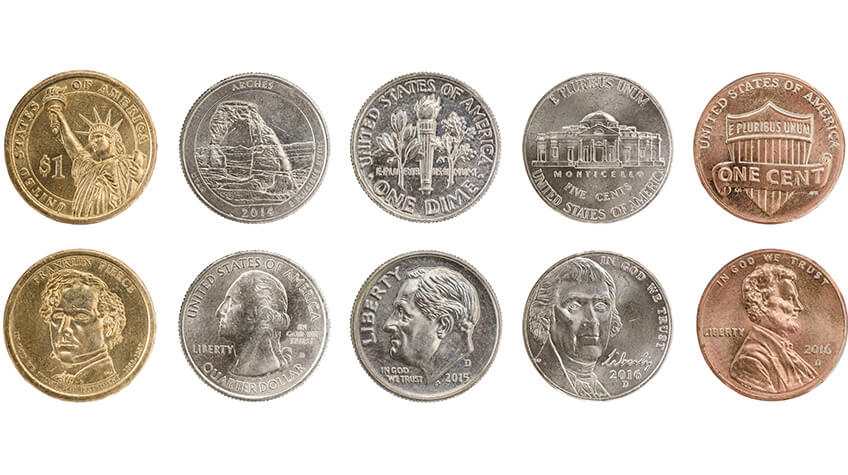 M = 40; c1=25, c2=20, c3=10, c4=5, c5=1
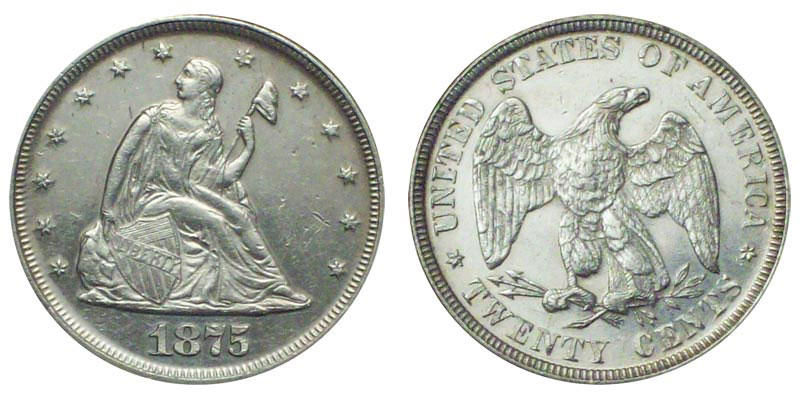 Discontinued
1875
for being too
confusing
NB: Division = “floor”
11
Pseudocode Exercise: Coin Change (US coins)
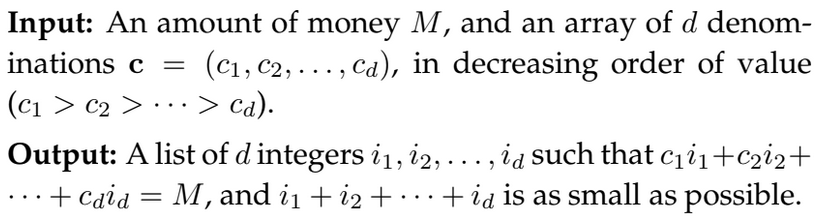 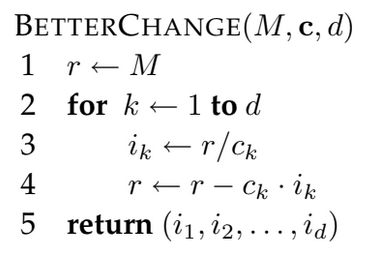 BetterChange
40=
1x25 + 1x10 + 1x5=
3 coins

Incorrect!
40 = 2x20=
2 coins
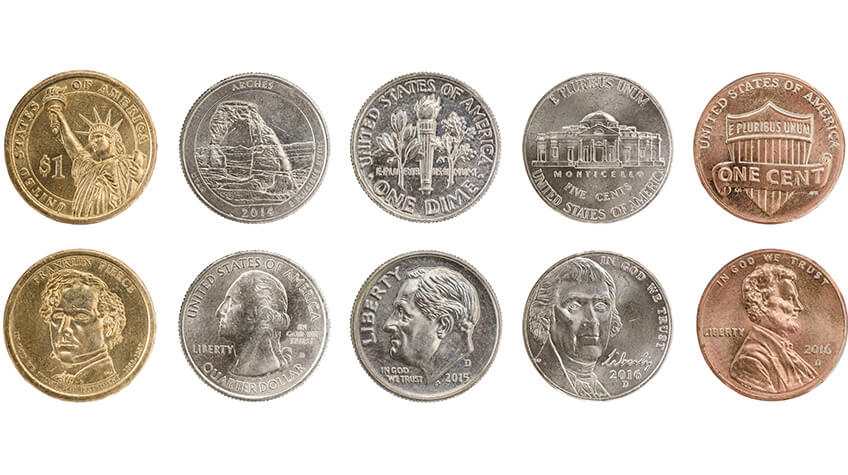 M = 40; c1=25, c2=20, c3=10, c4=5, c5=1
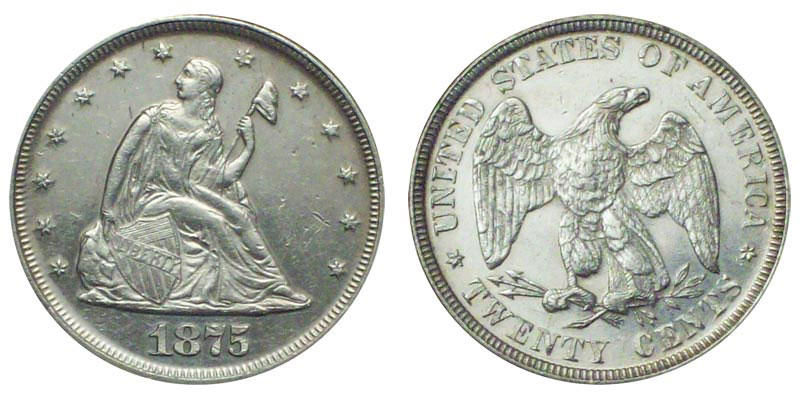 Discontinued
1875
for being too
confusing
NB: Division = “floor”
12
Pseudocode Exercise: Coin Change
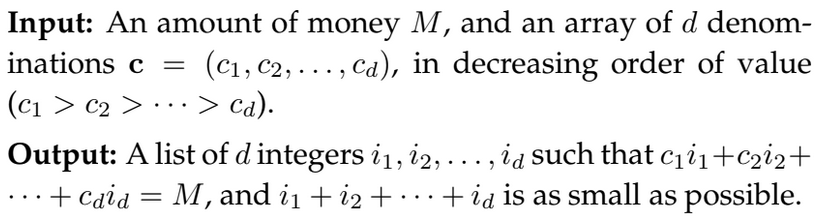 Tries every combination
Guaranteed to find optimal
Slow
13
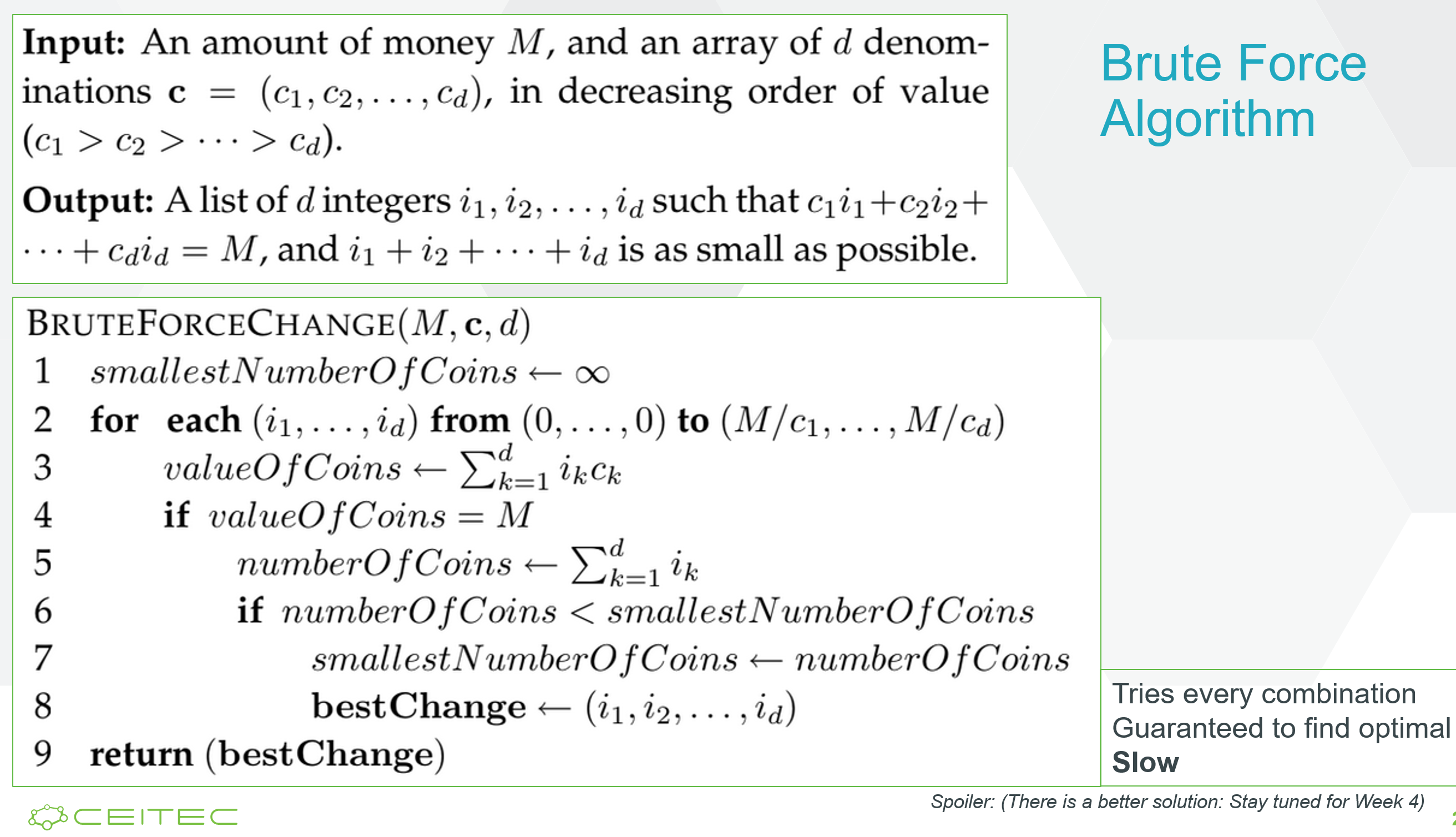 14
Dynamic Programming (Bellman, 1954)
1 cent, 5 cents, 10 cents
Value of n

Pick the lowest number from:

1 + Val(n-1)
1 + Val(n-5)
1 + Val(n-10)
Val(16)

Min()
	1+Val(15) = 1+2 = 3
	1+Val(11) = 1+2 = 3
	1+Val(6) = 1+2 = 3
Val(16) = 3

Val(17) = ?
15
Min
V(39)
V(35)
V(30)
V(20)
V(15)
+1
Dynamic Programming
16
Min
V(39) = cent
V(35) = five
V(30) = ten
V(20) = twenty
V(15) = twefive
+1
Backpropagation
What is the sequence that brought you here?
17
Needleman–Wunsch algorithm (1970)
Seq1 = “ACGTCATCA”
Seq2 = “TAGTGTCA”
Scoring Function
	Mut / In / Del (-1)
	Match (+1)
M or m
Seq2 del
Seq1 del
Seq1 = “ACGTCATCA”
Seq2 = “TAGTGTCA”
Scoring Function
	Mut / In / Del (-1)
	Match (+1)
Seq1 = “ACGTCATCA”
Seq2 = “TAGTGTCA”
Scoring Function
	Mut / In / Del (-1)
	Match (+1)
Seq1 = “ACGTCATCA”
Seq2 = “TAGTGTCA”
Scoring Function
	Mut / In / Del (-1)
	Match (+1)
Seq1 = “ACGTCATCA”
Seq2 = “TAGTGTCA”
Scoring Function
	Mut / In / Del (-1)
	Match (+1)
Backpropagation
[9,8] diag A A
[8,7] ?
Seq1 = “ACGTCATCA”
Seq2 = “TAGTGTCA”
Scoring Function
	Mut / In / Del (-1)
	Match (+1)
Backpropagation
[9,8] diag AA
[8,7] diag CC
[7,6] diag TT
[6,5] diag AG (m)
Seq1 = “ACGTCATCA”
Seq2 = “TAGTGTCA”
Scoring Function
	Mut / In / Del (-1)
	Match (+1)
Backpropagation
Score = 2

[9,8] diag AA
[8,7] diag CC
[7,6] diag TT
[6,5] diag AG (m)
[5,4] left C_
[4,4] diag TT
[3,3] diag GG
[2,2] left C_
[1,2] diag AA
[0,1] up _T
_ACGTCATCA
TA_GT_GTCA
-+-++--+++
Local Alignment
Local Alignment

Score = 3
ACGTCATCA
TAGTG_TCA

Score = 4
AC__GTCATCA
TAGTGTCA___
25
Smith-Waterman algorithm (1981)
Seq1 = “ACGTCATCA”
Seq2 = “TAGTGTCA”
Scoring Function
	Mut / In / Del (-1)
	Match (+1)
	or ZERO
M or m
Seq2 del
Seq1 del
Smith-Waterman algorithm (1981)
Seq1 = “ACGTCATCA”
Seq2 = “TAGTGTCA”
Scoring Function
	Mut / In / Del (-1)
	Match (+1)
	or ZERO
Score: ATCAGGT vs ATTCAGG
Global Alignment
Local Alignment
28
Score: ATCAGGT vs ATTCAGG
Global Alignment
Local Alignment
29
Score: ATCAGGT vs ATTCAGG
A_TCAGGT
ATTCAGG_
  OR
AT_CAGGT
ATTCAGG_
TCAGG
TCAGG
  OR
AT_CAGG
ATTCAGG
Global Alignment
Local Alignment
30
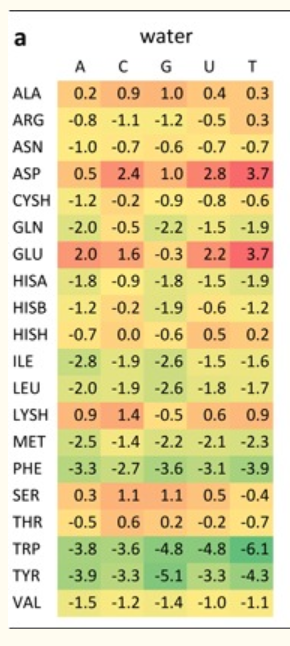 Binding Matrix
Binding Matrix instead of Match/Mismatch

How do you change the algorithm?
31
Extending Gap
Creation of a gap is much more rare than extension of a gap
Based on evolution of biological sequences

Indel Penalty
Indel Extension Penalty

How do you change the implementation?
32
CEITEC
@CEITEC_Brno
www.ceitec.eu
33